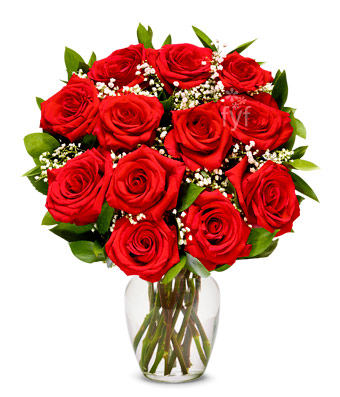 Welcome  To 
						Online Class
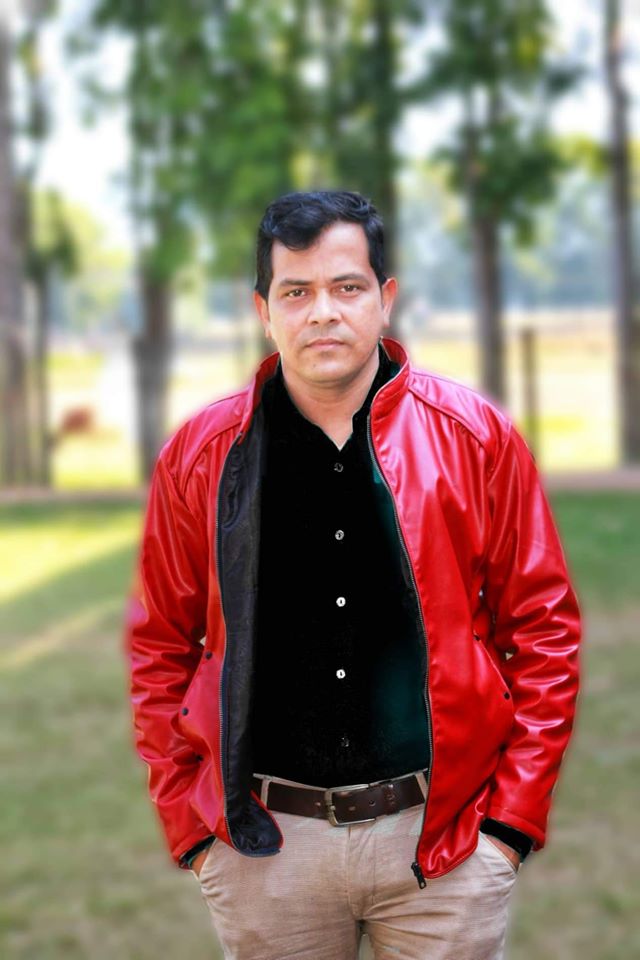 HSC English 2nd Paper
Topic: Modifiers
Board Question – 2019
Part:  02
9. Read the following text and use modifiers as directed in the blank spaces: —			0.5×10=5
Air and water are the most (a) — (pre-modify the noun with an adjective) elements of the environment. But we are polluting them (b) — (post modify the verb with an adverb). Mills and factories use fuel (c) — (post modify the verb with an infinitive) their products. The burning of this fuel creates smoke (d) — (post modify the verb with an adverbial). Motor vehicles also pollute the air, (e) — (use an appositive).
(e) a vital element of the environment
(a) important
(b) indiscriminately
(c) manufacture
to a great extent
Water is polluted by (f) — (pre-modify the noun with a quantifier) kinds of waste and filth. We also contaminate water (g) — (post-modify the verb with a present participle phrase) into it. Farmers use (h) — (pre-modify the noun with an adjective) fertilizers and insecticides and pollute water. (i) — (pre-modify the noun with a past participle) water is (j) — (pre-modify the adjective with an intensifier) harmful for health.
(g) throwing toxic chemicals/dumping oils
(f) many
(h) chemical
(i) Polluted /Contaminated
(j)very
9). Read the following text and use modifiers as directed in the blank spaces: —	    		0.5×10=5
We can't think of our existence without language. It plays a (a) — (use an intensifier) important role in our life. We use language from the time We wake up (b) — (post-modify the verb) till we go to bed at night. We use language not only in our (c) — (pre-modify the noun) hours but also in our dreams. We use language (d) — (use an infinitive) what we feel and to say what we like or dislike. We also use language (e) — (post-modify the verb with an infinitive) information.
(e) to impart/ to record
(d) to express
(a) very
(b) in the morning
(c) waking/ active
Language is (f) — (pre-modify the adjective) present in our life. It is an (g) — (pre-modify the noun) part of our life. As an (h) — (pre-modify the noun) nation, we also have a language. But we had to struggle (i) — (post-modify the verb) to establish the right of our language. Many (j) — (pre-modify the noun) sons sacrificed their lives for the language.
(j) brave/ valiant/ heroic.
(g) essential/ indispensable
(f) constantly/ always
(i) hard/earnestly
(h) emerging
9). Read the following text and use modifiers as directed in the blank spaces: —	0.5×10=5
A library is a (a) — (pre-modify the noun) of knowledge. The students (b) — (use a participle) to all classes visit it in their library periods. Our college library is housed in two rooms, (c) — (pre-modify the noun) almirahs are placed in one room. The other room is the (d) — (use a participle to modify the noun) room where magazines, journals and newspapers are placed. There are about five thousand books in our library which are arranged (e) — (post modify the verb).
(e) Systematically
/orderly
(a) store-house
(c) Some
(b) belonging
(d) reading
Any type of book can be traced in no time. The books cater to the needs and interests (f) — (use a prepositional phrase). There are two separate sections in the library. One of them contains reference books like (g) — (use nouns) etc. The other section contains books (h) — (use prepositional phrase). Every student has a library (i) — (use a noun). The reading room is always crowded) (j) — (post modify the verb) in the afternoon.
g) dictionaries, thesauruses, encyclopedias
(i)card
(f) of all ages
(h) on various subjects
(j) with the students
9). Read the following text and use modifiers as directed in the blank spaces: — 0.5×10=5
The roads (a) — (use an adjective phrase to post modify the noun) are beset with problems. (b) — (pre-modify the noun) driving is one of them. Most of the drivers are not (c) — (pre-modify the participle) trained. They are not well educated. They can (d) — (use an adverb to pre-modify the verb) put their signature and read Bengali. They are indifferent to (e) — (use a noun adjective) life.
e) public/human
d) hardly
b) Reckless
/Careless
c well/properly
a) situated in Bangladesh
They do not realize that life is (f) — (use a determiner) valuable than time. They drive (g) — (post modify the verb). They do (h) — (use an adverb to pre-modify the verb) drive consciously. Even they themselves are not conscious of (i) — (use a possessive) own lives. They drive (j) — (use an adverb phrase to post modify the verb) and try to overtake others.
j) violating the traffic rules
/in a competitive way
f) more
g) Carelessly
/recklessly
h) not
i) their
Thank You
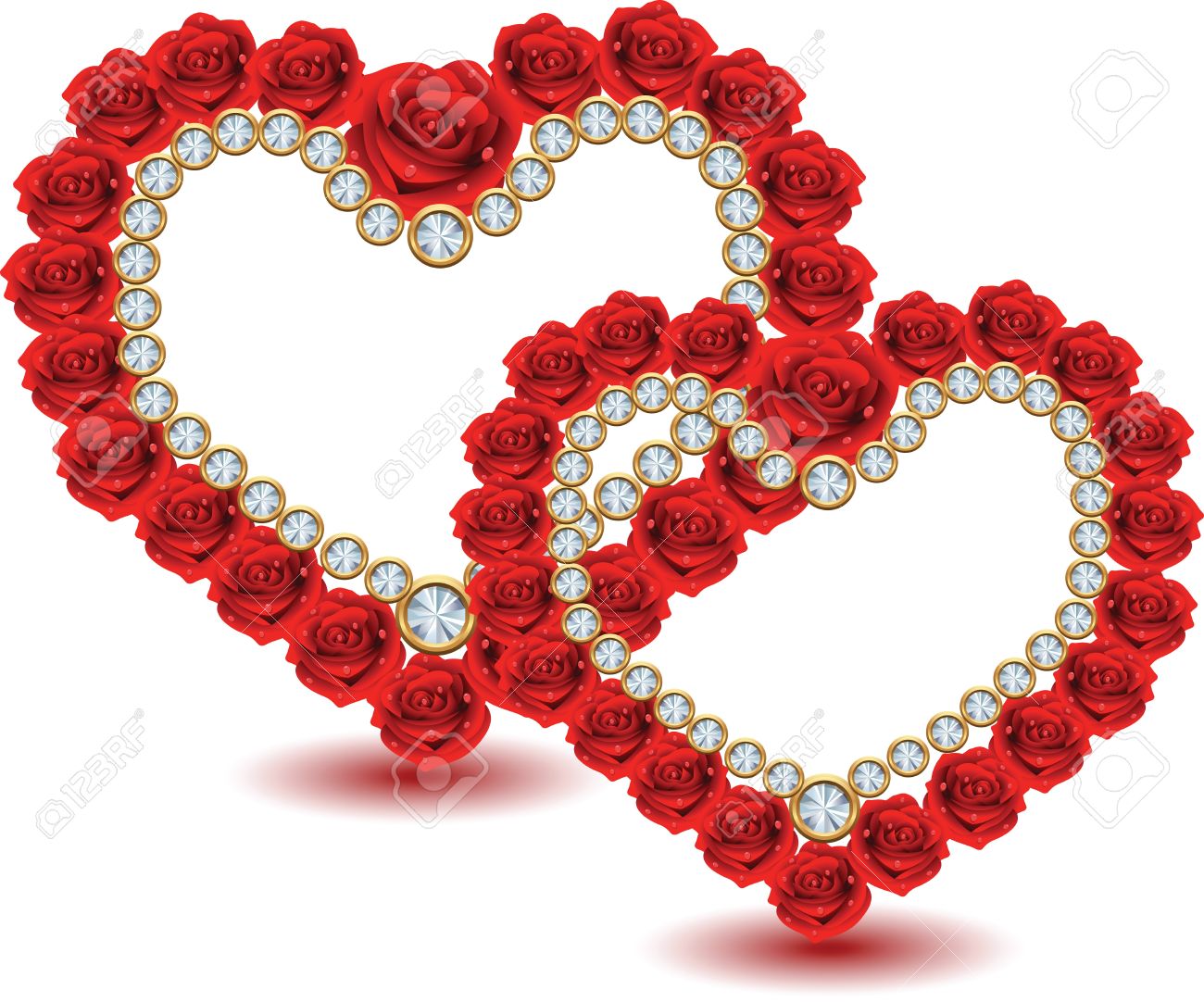 The End